A Minimum Information Standard for Reporting NGS Immunogenomic Genotyping Data
Steven J. Mack, PhD
Children’s Hospital Oakland Research Institute

Immunogenomic NGS Data 
Standards Consortium Meeting
ASHI 39th Annual Meeting, Chicago
November 17, 2013
Minimum Information Standards
Minimum Information (MI) standards and reporting guidelines identify data and their associated meta data minimally necessary to allow an experiment to be reproduced and interpreted. 

MIBBI: Minimum Information for Biological and Biomedical Investigations

Taylor et al. (2008) Nature Biotechnology. 26(8) 889-896.  

http://biosharing.org/standards/mibbi	      http://mibbi.sourceforge.net/portal.shtml

 38 MI standards for reporting biological and biomedical research

 Developed by researchers, key vendors and software developers.
Classic MIBBI Example -- MIAME
Minimum Information About a Microarray Experiment

MIAME describes the minimum information required to ensure that microarray data can be easily interpreted and that results derived from its analysis can be independently verified.



Goals: 	recording and reporting microarray-based gene expression data

	define content and structure of the necessary information 

Brazma et al. (2001) Nature Genetics  29, 365 – 371. doi:10.1038/ng1201-365
MIAME Elements
Six elements are required to support microarray-based publications.

1. The raw data for each hybridization

2. The final processed data for the hybridizations

3. Essential sample annotation
 
4. The experiment design including sample data relationships

5. Sufficient annotation of the array design

6. Essential experimental and data processing protocols

http://www.mged.org/Workgroups/MIAME/miame_2.0.html

MIAME has been extended to pertain to specific microarray research fields

		MIAME/Env: Environmental Transcriptomics
		MIAME/Nutr: Nutrigenomics
		MIAME/Plant: Plant Transcriptomics
		MIAME/Tox: Toxicogenomics
What should a MIBBI for Immunogenomic Data Do?
Facilitate downstream analysis for all current use cases
E.g., generating NMDP allele codes, choosing a donor, data-analysis

Foster reanalysis of genotyping results in different nomenclature epochs
Re-evaluate a result under current, past and future nomenclatures

Backward compatibility with older molecular genotyping methods 
Share SBT, SSO & SSP results using some elements of this standard

Permit the evaluation of performance across NGS platforms and software	Compare GS Junior vs. IonTorrent for same samples/primary data

Without attempting to describe all of the technical aspects of an NGS 	genotyping experiment
Minimum Information for Reporting Immunogenomic NGS Genotyping
Define an NGS Genotyping Result with 10 Categories of Information


Sample Annotation

Reference Context

Full Genotype

Consensus Sequence

Unreferenced Sequences

Novel Polymorphisms

Sequence Regions Targeted

Read Metadata

Primary Data

Platform Documentation
MIRING
Message
Dynamic
Method
Independent
Static
NGS/HTS 
Specific
Accessory
Data
MIRING Element 1: Sample Annotation
Sample identifiers should be included in the genotyping report, and used consistently across all applicable categories of information.

	Includes:
		project-specific sample identifiers
		barcode sequences that identify the sample in the primary data  

Multiple identifiers can be included, but a single primary identifier should be applied across the message.

Q: Should Protected Health Information (PHI) be included in the message?
MIRING Element 2: Reference Context
Any reference sequences applied in the genotyping must be explicitly defined in each genotyping report. Different types of reference sequence can be applied for different aspects of genotyping. 

The reference genome assembly (or a specific alternate assembly) used for any alignment of reads must be identified with a specific Genome Reference Consortium (GRC) release version.  

GRCh37.p13 (GRC human genome build 37 patch 13)

The reference allele sequence database used for read filtering or genotype calling from the consensus sequence must be identified with a particular IMGT/HLA, IPD-MHC or IPD-KIR Database release version. 

IMGT/HLA Database release version 3.14.0
IPD-KIR Database release version 2.5.0
IPD-MHC NHP Database release version 1.9.0
MIRING Element 3: Full Genotype
The genotype is the collection of all ambiguous alleles that are derived from the consensus sequence. All ambiguous alleles and ambiguous genotypes should be explicitly defined in the genotype.

This is not a “best guess” for a two-allele genotype call.

Use Genotype List (GL) String format (or comparable format), 
and provide a Uniform Resource Identifier (URI) when available.
 
KIR3DL2*008/KIR3DL2*038+KIR3DL2*00701|KIR3DL2*027+KIR3DL2*016
&
http://gl.immunogenomics.org/1.0/genotype-list/z

Undetermined: how to denote novel alleles in the genotype string?
MIRING Element 4: Consensus Sequence
The consensus sequence is generated from the primary read data by the analysis software, and serves as the basis for the genotype. 

Consensus sequences should be formatted to identify any phase and/or ploidy information that has been generated by the NGS platform . 

Use FASTA format blocks to report consensus sequences.  

>sample12345|allele_1|HLA-A|5’UTR|IMGT/HLA3.13.1|haploid|
CAGGAGCAGAGGGGTCAGGGCGAAGTCCCAGGGCCCCAGGCGTGGCTCTCAGGGTCTCAGGCCCCGAAGG
CGGTGTATGGATTGGGGAGTCCCAGCCTTGGGGATTCCCCAACTCCGCAGTTTCTTTTCTCCCTCTCCCA
ACCTACGTAGGGTCCTTCATCCTGGATACTCACGACGCGGACCCAGTTCTCACTCCCATTGGGTGTCGGG
TTTCCAGAGAAGCCAATCAGTGTCGTCGCGGTCGCTGTTCTAAAGTCCGCACGCACCCACCGGGACTCAG
ATTCTCCCCAGACGCCGAGG

Multiple FASTA blocks can be used to identify phase & ploidy.  

A format is needed for meta-data in the FASTA descriptor line.
MIRING Element 5: Unreferenced Sequences
Regions of the consensus sequence for which no reference allele sequence is available for any of the possible alleles in a given genotype must be explicitly noted in the genotyping report. 

A genotyping result is based on a consensus sequence for exons 2-5, but for one of the alleles in the genotype, no reference sequence is available for exon 5. 
 
These notations can take the form of a direct reference to entire sequences or ranges of positions in sequences in FASTA file of consensus sequences. 
   
This category could be merged with category 4, by identifying sections of the consensus sequence that are present in the reference allele sequence database (e.g., in FASTA descriptor line).
MIRING Element 6: Novel Polymorphisms
Novel polymorphisms in consensus sequences (nucleotide polymorphisms not included in the reference allele sequence database) must be explicitly noted.
 
Identify potential peptide changes, potential null alleles, or likely changes in protein expression, suggested by novel sequences. 
 
Use Variant Call Format (VCF) to identify novel polymorphisms relative to the IMGT/HLA or IPD-KIR reference sequence for a given locus.
MIRING Element 7: Sequence Regions Targeted
The specific regions targeted in order to generate the genotyping result must be identified in the genotyping report. 

In some cases, these sequence regions may correspond to specific amplified features such as exons, introns, or UTRs, but in other cases, larger regions of genomic sequence may have been applied. 
 
Use the Browser Extensible Data (BED) format to identify sequence regions relative to a specific Genome Reference Consortium release version.

	track name=”HLA-DRB1" description=”assessed DRB1 features”
	Chr6 4009971 4010070 exon1 - 4009971 4010070 0,0,255
	Chr6 3999420 3999689 exon2 - 3999420 3999689 0,0,255
	Chr6 3996924 3997205 exon3 - 3996924 3997205 0,0,255
	Chr6 3996117 3996227 exon4 - 3996117 3996227 0,0,255
	Chr6 3995618 3995641 exon5 - 3995618 3995641 0,0,255
	Chr6 3994890 3994903 exon6 - 3994890 3994903 0,0,255

IMGT/HLA & IPD-KIR Databases do not reference GRC assembly.
Some genes/sequence regions may not be in a GRC assembly.
MIRING Element 8: Read Metadata
Primary data must include details of the cutoff values and reference sequences (e.g., IMGT/HLA Database version 3.14.0) used to filter the data for read quality and/or mapping quality, along with the final read depth obtained and a confidence score of the zygosity for the SNPs used to infer the final genotype.

Is a specific format for these metadata needed?
MIRING Element 9: Primary Data
Unmapped reads with quality scores must be made available as the primary NGS data. Primary data must be limited to full-length reads that include syntactically valid adapter and indexing/barcoding sequences. However, adapter sequences need not be included in the primary data.
 
Primary data should be made available as accessory data (e.g., deposited in the NCBI’s Sequence Read Archive) as opposed to being part of the message; references to this read data should be included in the message. 
 
Use the Sanger FASTQ format to report NGS primary data.
MIRING Element 10: Platform Documentation
The specific details of the methodology and pertinent versions of the platform and analysis software applied to obtain the genotyping result must be documented in a public fashion [e.g., in NCBI’s Genetic Testing Registry (GTR)]. References to this documentation should be included in the message. 
 
Relevant platform information to be deposited should include:
	Instrument version, Instrument software version identifier(s), 
	Analysis software version identifier(s), Analysis software parameters used,
	Reagent versions and lot number, Sequence read lengths, 
	Expected amplicon/insert length, Reference sequences applied, and
	Primer target locations

Requires a parallel MIBBI identifying the Minimum Information for Documenting Immunogenomic NGS Genotyping. 

Should reference sequences unavailable in public databases (IMGT/HLA, IPD-KIR, genbank, EMBL) be excluded?
MIRING Development
CHORI
Jill A. Hollenbach
Steven J. Mack 

Life Technologies
Scott Conradson
Benjamin Gifford

Stanford University 
Marcelo Fernandez-Viña
Paul J. Norman
Anthony Nolan Research Institute
James Robinson

NMDP
Martin Maiers
Robert P. Milius
Michael L. Heuer
David Roe
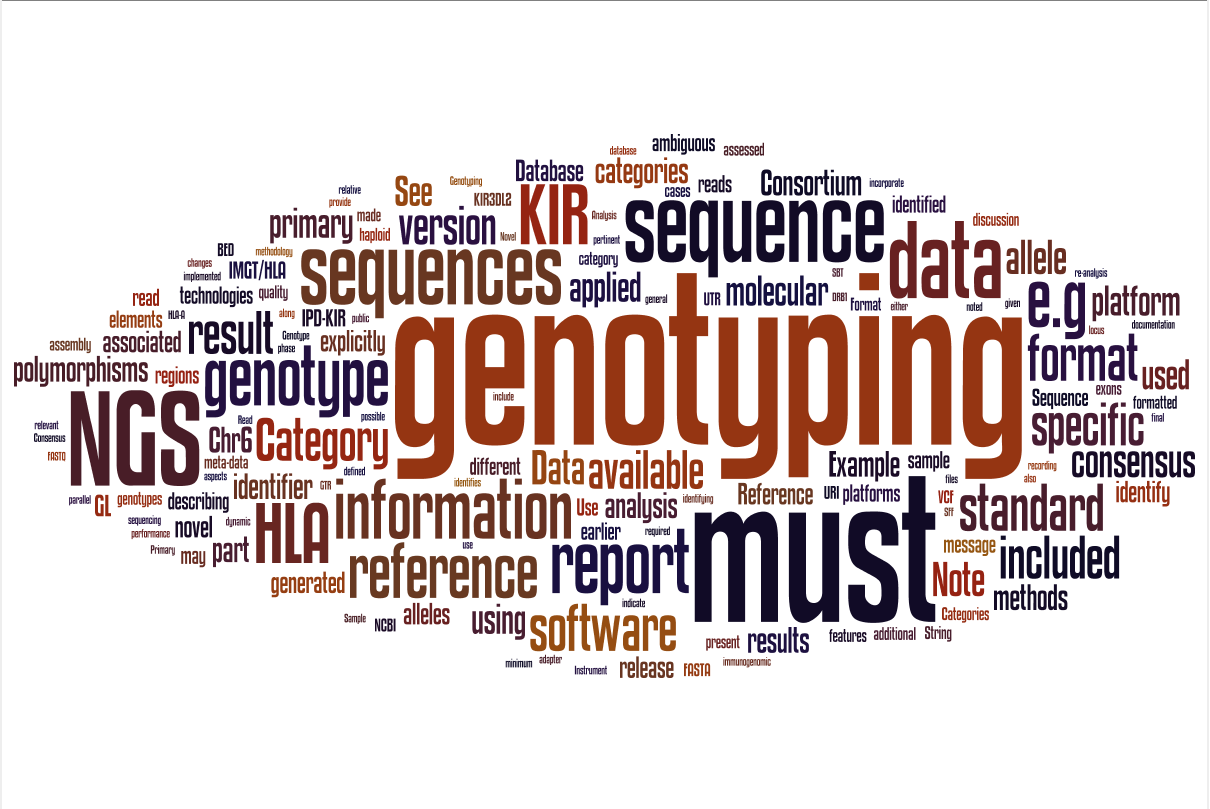